2 Valta, valtio ja oikeusvaltio
Tuntitehtävät
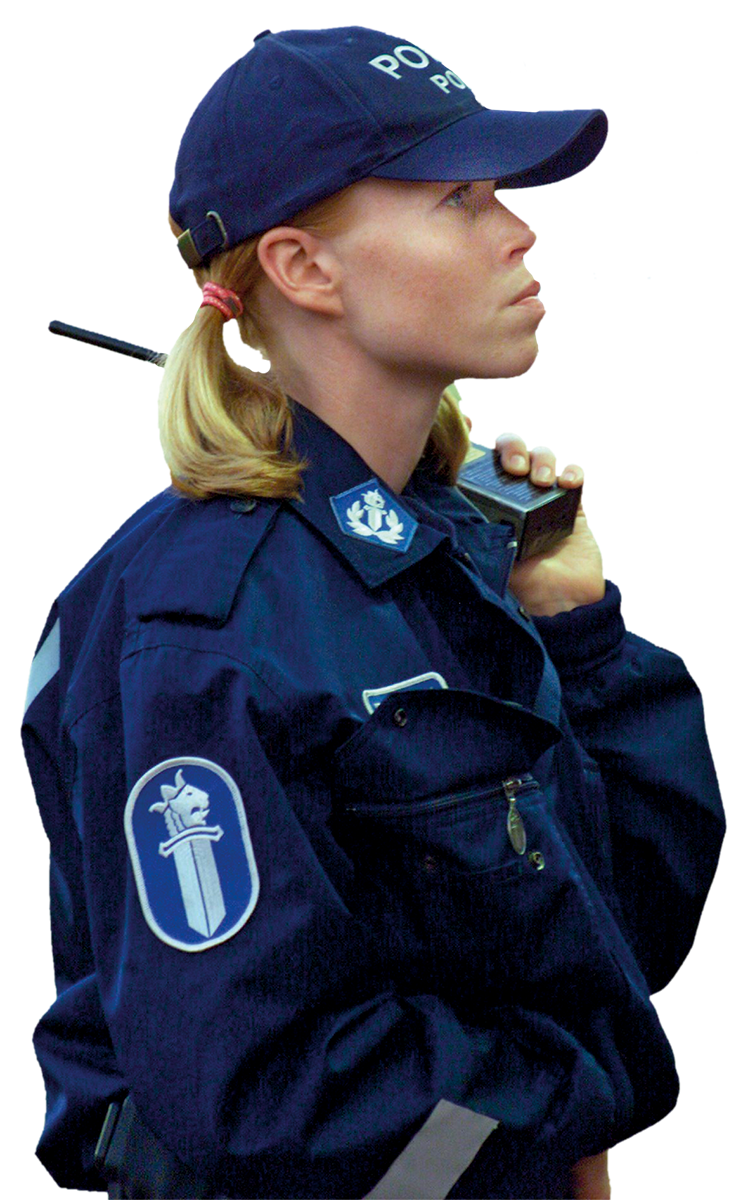 Yhdistä oikein
Kauppasuhteitten katkaiseminen toiseen valtioon
Ylioppilastutkintolautakunnan julkaisemat arviointiohjeet 
Sulkeminen oman työpaikan lounasporukan ulkopuolelle
Uhkaus vahingoittaa merkittävää poliitikkoa kesken vaalikiertueen
Pilkka vääränlaisista farkuista varhaisteiniryhmässä
Lääkäriseura Duodecimin internetissä julkaisemat käypähoito-ohjeet 
Varakkaan perijän kaappaaminen lunnasrahojen toivossa
Pomon antama palkankorotus
Valinta luottamustehtävään maineikkaassa urheiluseurassa
Sosiaalinen valta 

Fyysinen pakkovalta

Taloudellinen valta

Ideologinen valta
Oikeusvaltio
Mitkä seuraavista asioista eivät kuulu oikeusvaltion periaatteisiin?
Tuomioistuimet ottavat ohjeita poliitikoilta
Vallan kolmijako-oppi 
Perustuslaki, joka suojaa yksilön perusoikeuksia
Presidentin laajat toimintaoikeudet
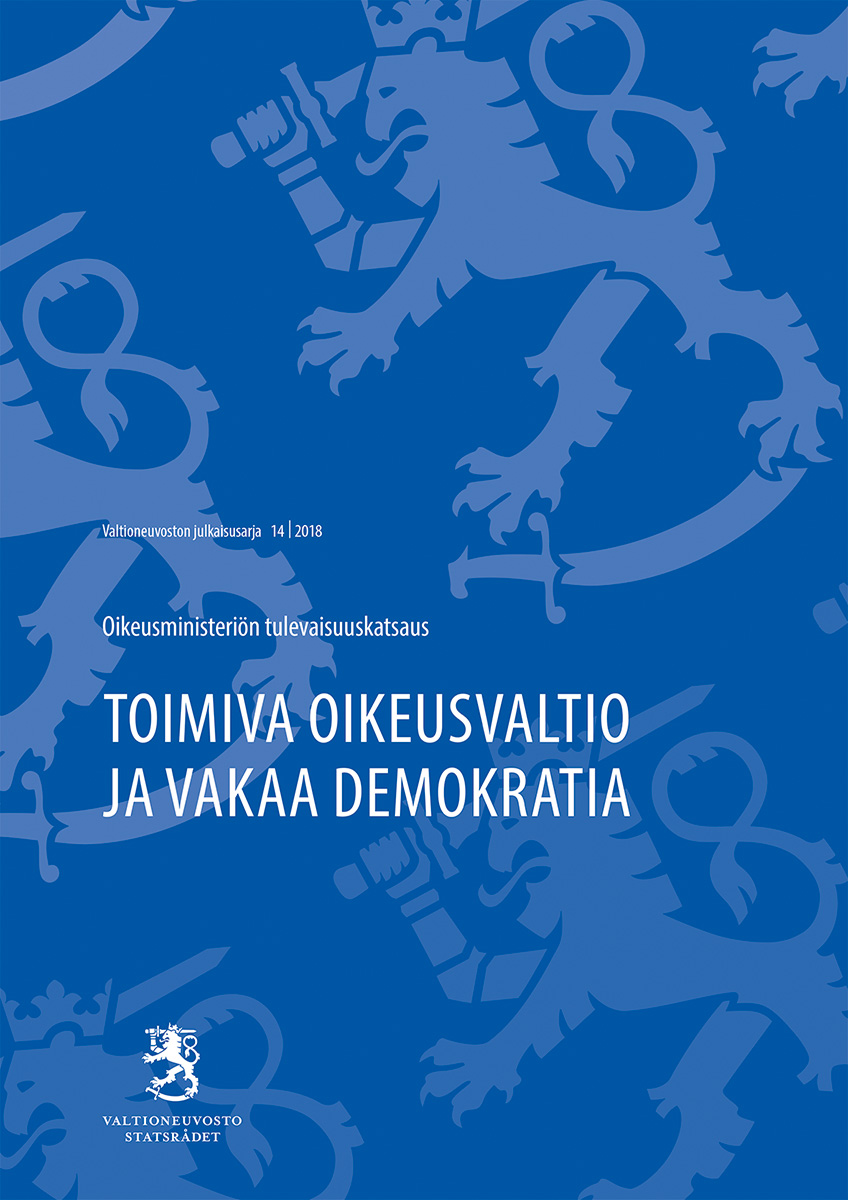 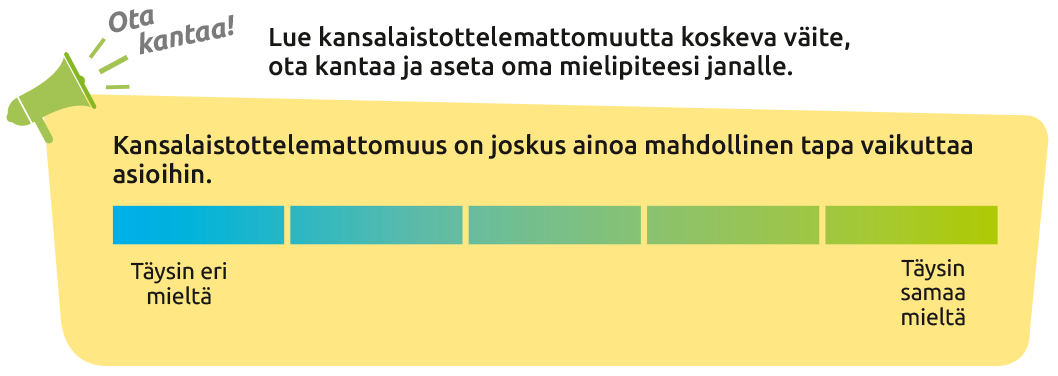 Vinkki opettajalle:
Äänestyksen voit ladata www.socrative.com -sivustolla koodilla SOC-23259390.
Äänestykset voi ladata Kahootista create.kahoot.it kyselyistä hakusanoilla ”ota kantaa 21” ja valitsemalla Survey. 
Tarkemmat ohjeet molempien sovellusten käyttöön löytyvät Digitaalisesta opettajan aineistosta.
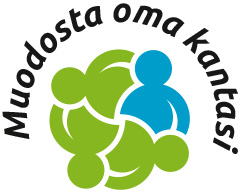 Saako lakia rikkoa, jos se on vastoin omaa moraalia?
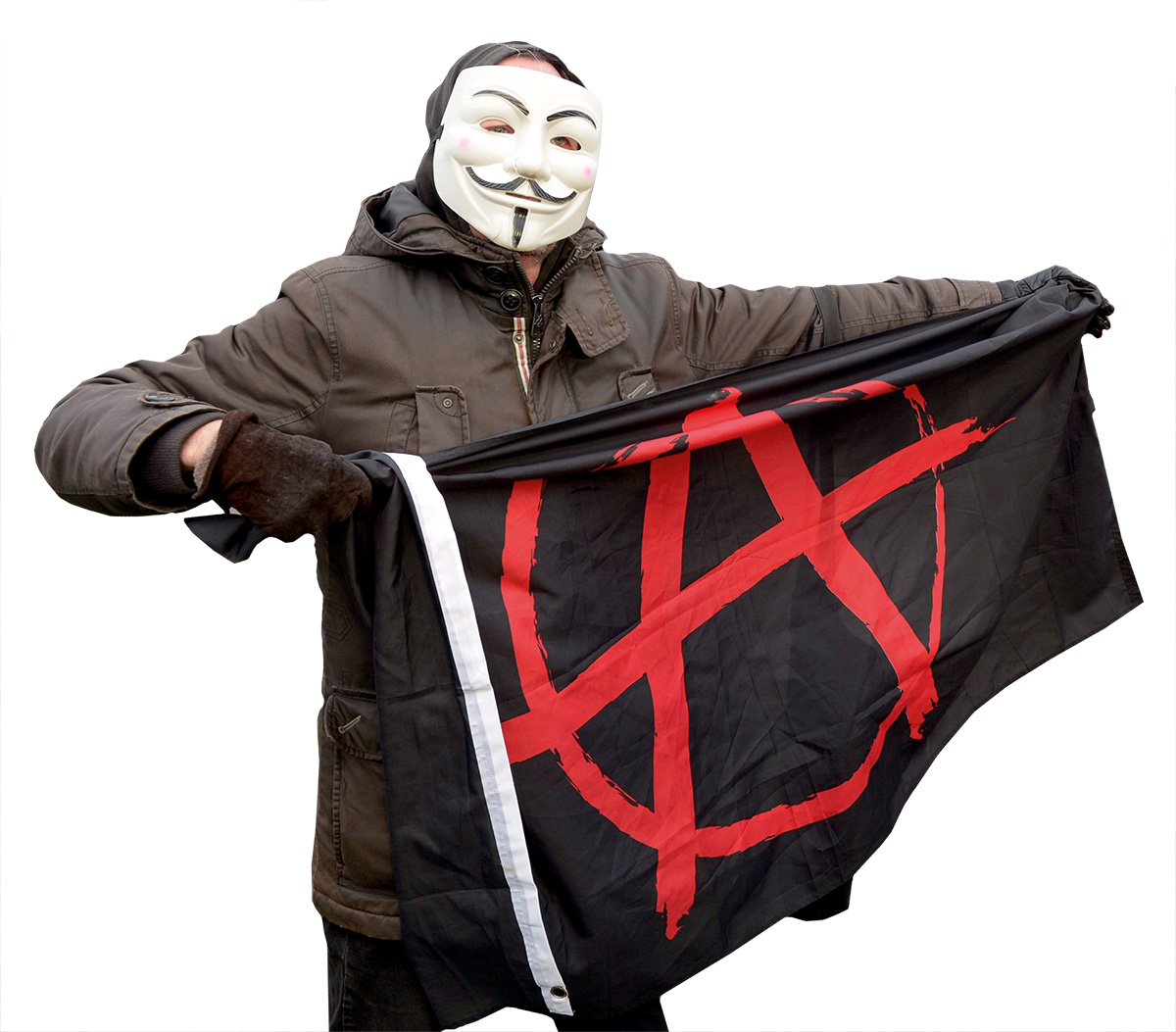 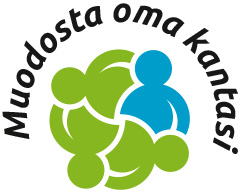 Saako lakia rikkoa, jos laki on vastoin omaa moraalia?
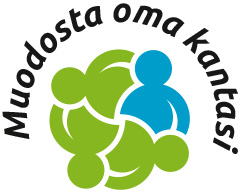 Saako lakia rikkoa, jos se on vastoin omaa moraalia
Millä seuraavat kansalaistottelemattomuutta puolustavat ja siihen kriittisesti suhtautuvat perustelevat näkemyksiään?
Millaisia varauksia kansalaistottelemattomalle toiminnalle asetetaan?
Miten kommentoijien ammatti, asema tai julkaisutilanne näkyvät kannanotoissa?
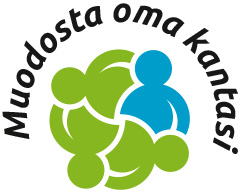 Saako lakia rikkoa, jos se on vastoin omaa moraalia
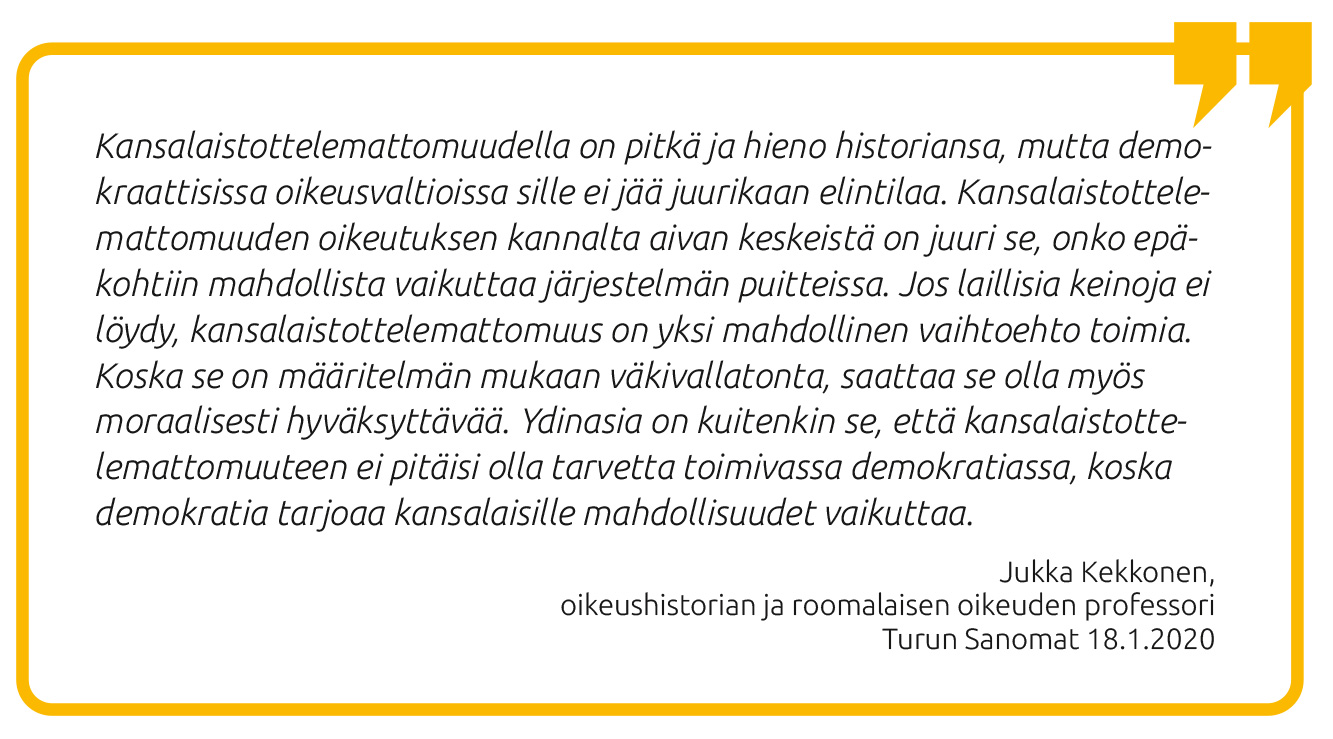 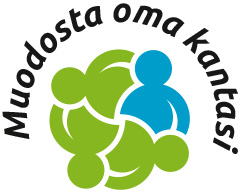 Saako lakia rikkoa, jos se on vastoin omaa moraalia
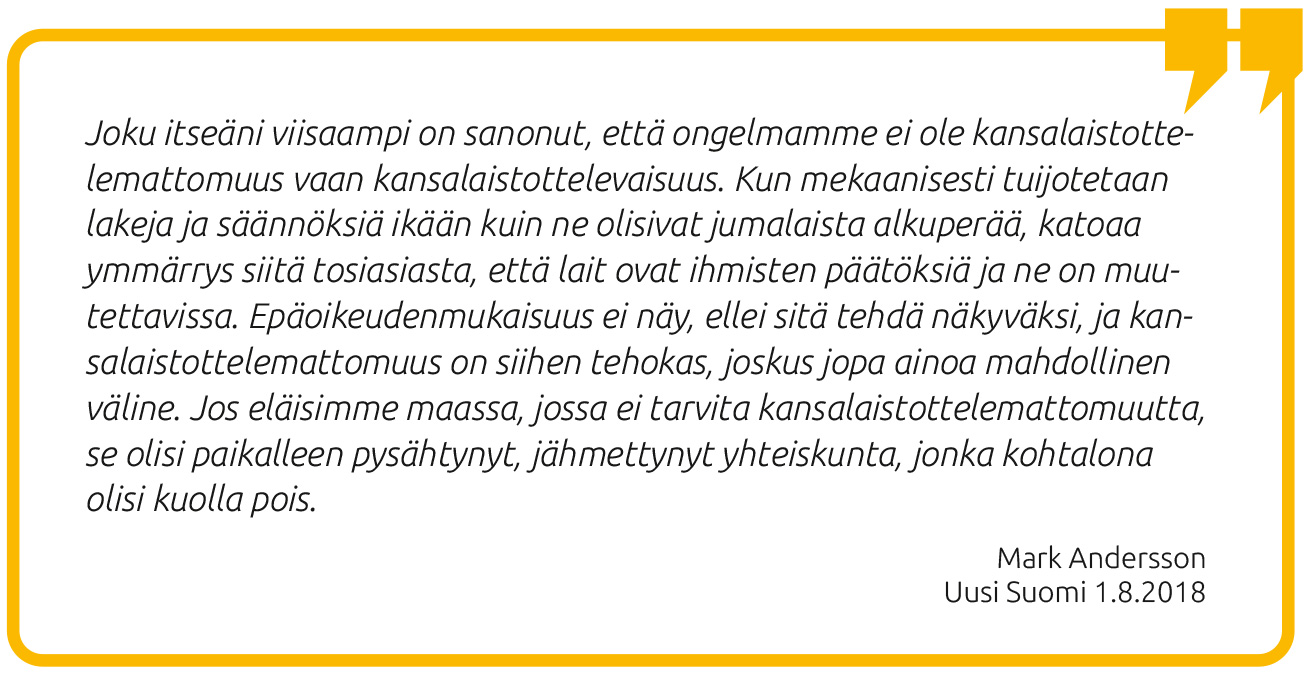 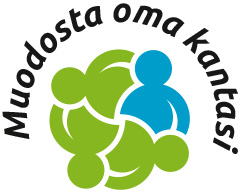 Saako lakia rikkoa, jos se on vastoin omaa moraalia
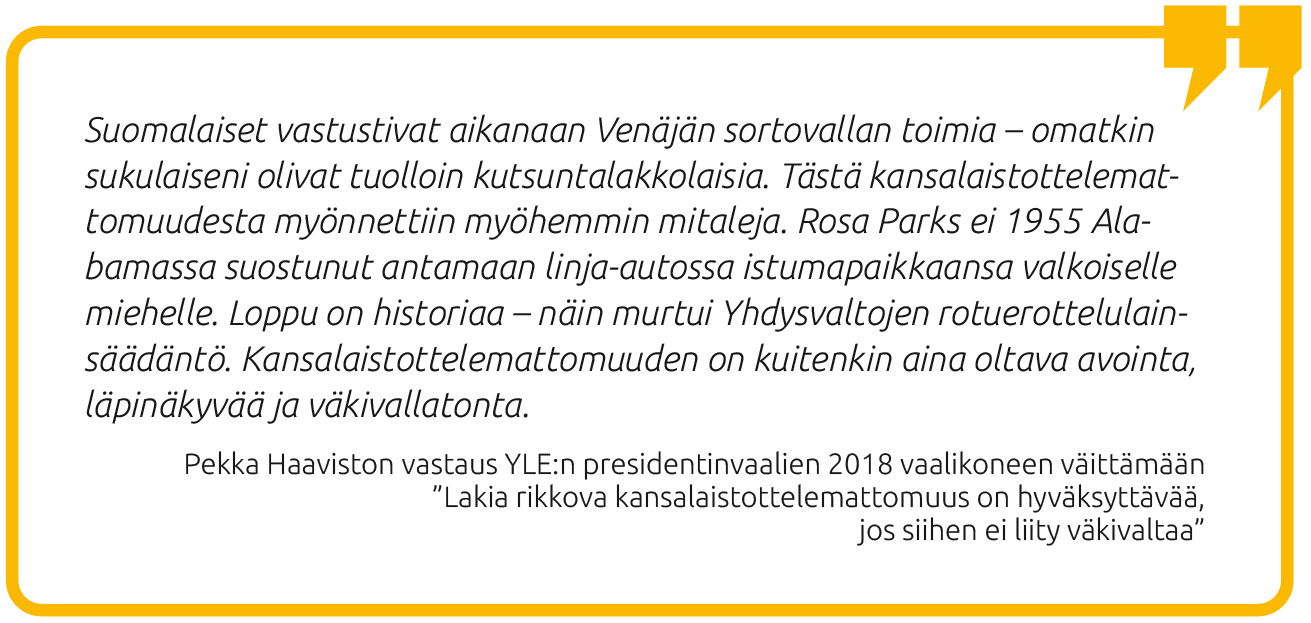 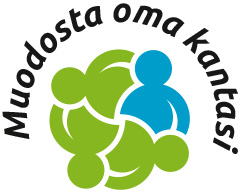 Saako lakia rikkoa, jos se on vastoin omaa moraalia
Miten itse suhtaudut kansalaistottelemattomuuteen: Minkälaisessa tilanteessa olisit valmis sallimaan sen? Miksi?
Kartoita oman ryhmäsi suhtautumista kansalaistottelemattomuuteen.
Vallan väärinkäyttö
Lajeja laaja kirjo: korruptio, lahjonta, kiristys, kavallus, petos, laittomat maksut, suosiminen
Lue kappaleessa Vallan väärinkäyttö oleva lista vallan väärinkäytön lajeista
Mitä vallan väärinkäytön lajeja Suomessa harjoitetaan suhteellisen vähän?
Mitä väärinkäytöksiä tapahtuu enemmän?
Korruptio
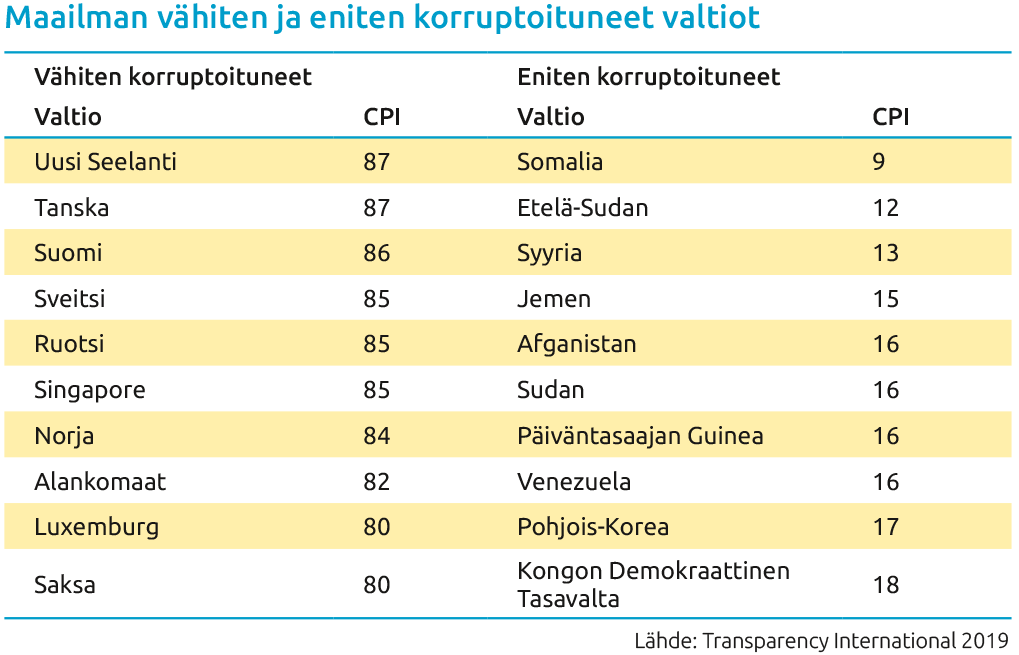 Millaisia valtioita löytyy vähiten korruptoituneitten valtioiden 10 kärjessä -listalta?
Mikä selittää Suomen jatkuvasti erinomaisena pysynyttä sijoitusta listalla?